צפי תכנית פעילות סיור אמ"ן
07/04/2019
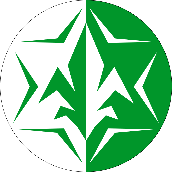 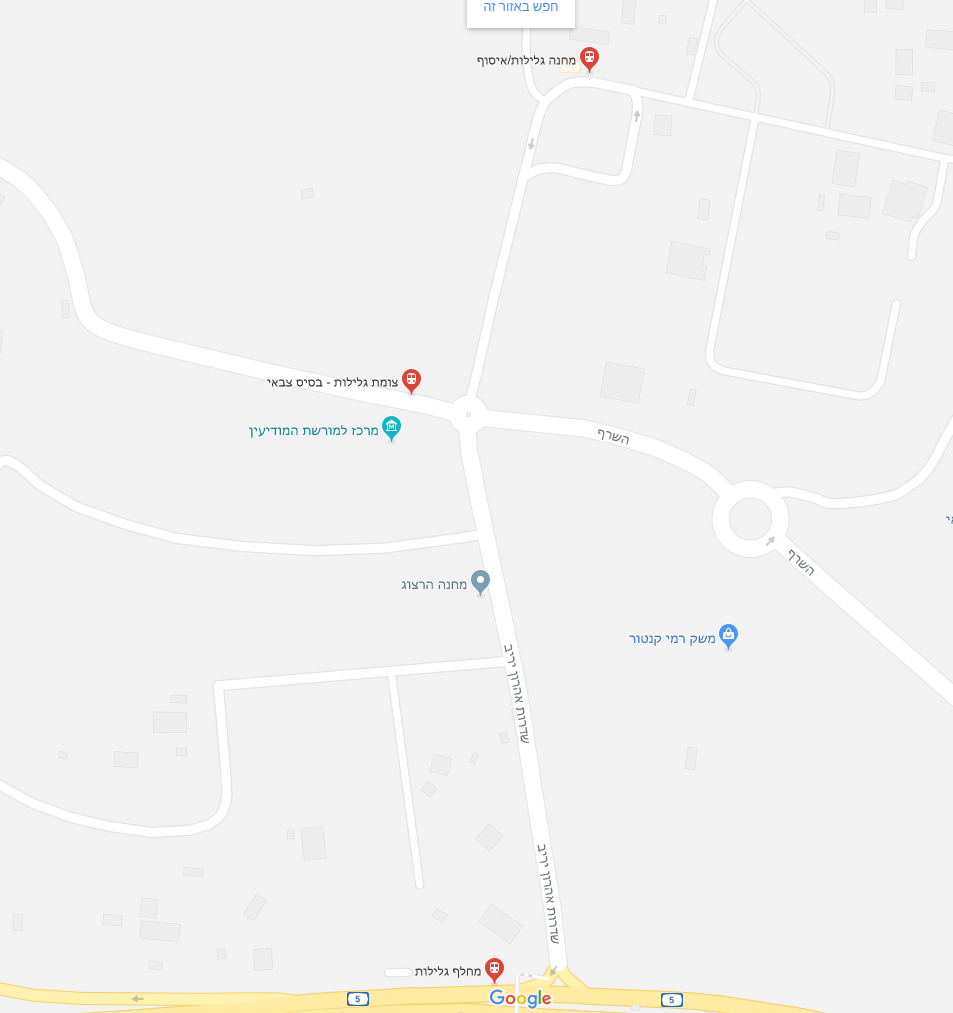 ש.ג מערבי
חניה 8200
בטונדות 
נציג מב"ל
ש.ג דרומי
נוכחות שלומי ברנס
מחנה הרצוג
בסיס מב"ל